The IPCC Task Force on Inventories & Earth Observation data
CEOS, Fukuoka, 9 April 2025
Rob Sturgiss
IPCC TFI Technical Support Unit
IPCC Guidelines & CEOS
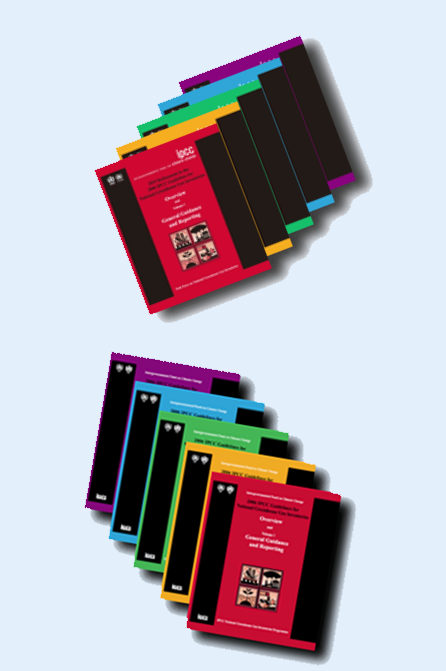 1. IPCC Guidelines underpin national greenhouse gas inventories and mitigation policies

2.  Earth observation (EO) data in the IPCC Guidelines

3. New EO data at low marginal cost

4. How to ensure that inventories can benefit?

5. Two ways that CEOS can support the IPCC
IPCC Guidelines for national greenhouse gas inventories
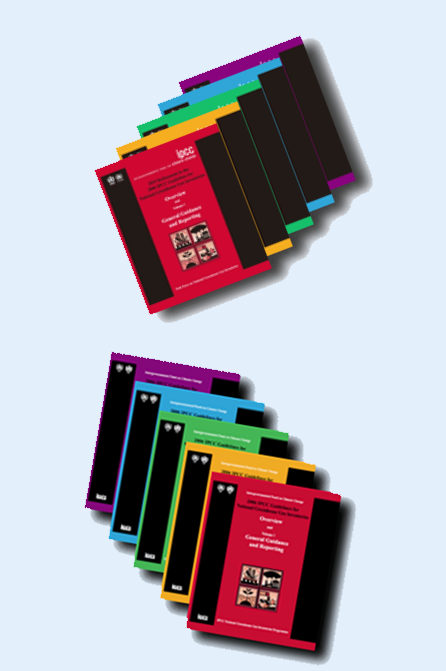 Guidance for governments on how to estimate emissions:
using readily available activity data 
and/or measurements 
and a variety of estimation methods (Tier 1, Tier 2 and Tier 3) 


…in use since early 1990s
IPCC Guidelines underpins climate policy
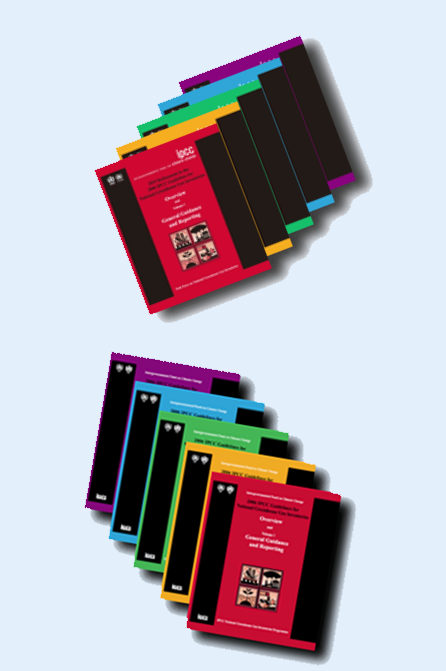 Recognised by the Paris Agreement 
(and earlier climate treaties)

Builds confidence in government estimates
 
Provides basis for Government mitigation commitments 
Need stability/continuity

Provides focus for design of mitigation policies and actions
IPCC Guidelines (2019 Refinement) & CEOS
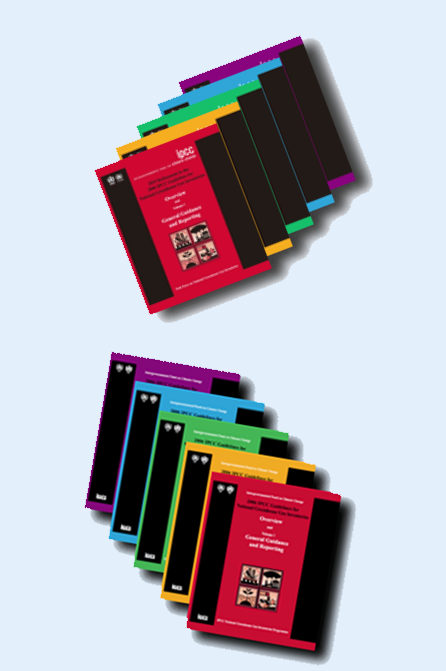 Inventories use earth observation data already

Recognition for use of satellite imagery as activity data inputs eg for detection of changes in land use
https://www.ipcc-nggip.iges.or.jp/public/2019rf/pdf/4_Volume4/19R_V4_Ch02_Generic%20Methods.pdf
https://www.ipcc-nggip.iges.or.jp/public/2006gl/pdf/4_Volume4/V4_03_Ch3_Representation.pdf
eg Australia decided in 2001 to use satellite imagery in its inventory 

Quality Assurance for inventories from ‘top-down’  models using atmospheric measurements of GHG concentrations (clouds) / plumes
https://www.ipcc-nggip.iges.or.jp/public/2019rf/pdf/1_Volume1/19R_V1_Ch06_QA_QC.pdf
Earth Observation data, modelling and research issues
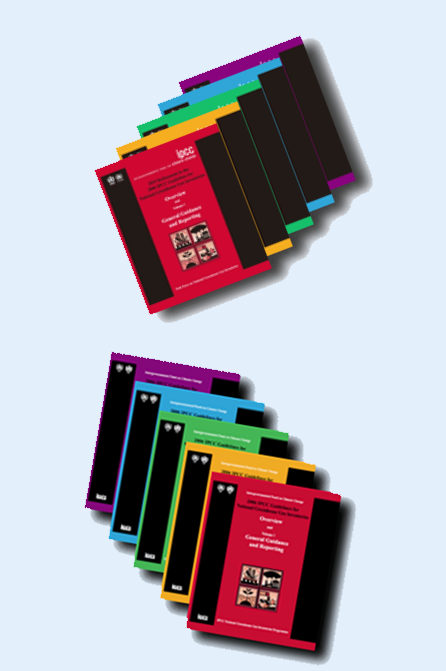 New atmospheric measurement systems 
Lots of data for low marginal cost 
But how useful?
Issues
TD modelling techniques still embryonic
TD measurement/models struggle with attribution to anthropogenicity  (see Joana’s presentation)
Misleading comparisons between TD and BU inventories
Implications for ‘confidence’  in
Inventories…but also
With national commitment compliance 
Design of mitigation policies
Question
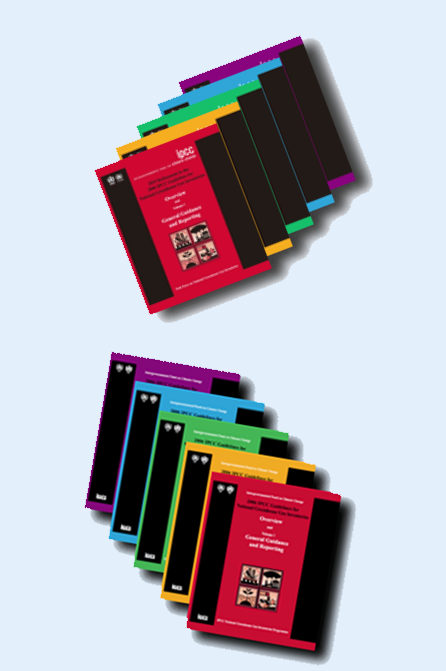 How to ensure that inventories can benefit?  

….(from new wave of low marginal cost, earth observation data)


By building on the existing roles for EO data in the IPCC GLs that inform inventories
By using EO data to test & improve the IPCC GLs
Opportunities: what more could be done?
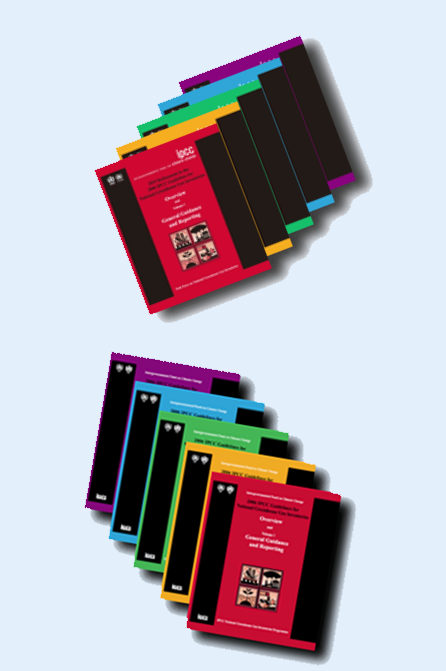 In some parts the GLs rely on limited, expensive measurements
to characterise simple Tier 1  IPCC default factors; and 
to poorly characterise factors/parameters with complex distributions
Some methane, land etc


[In some parts, inventory data should be used to calibrate the top-down models….
CO2 from fuel combustion; CH4 from underground mines]
Two pathways to improve inventories through the IPCC
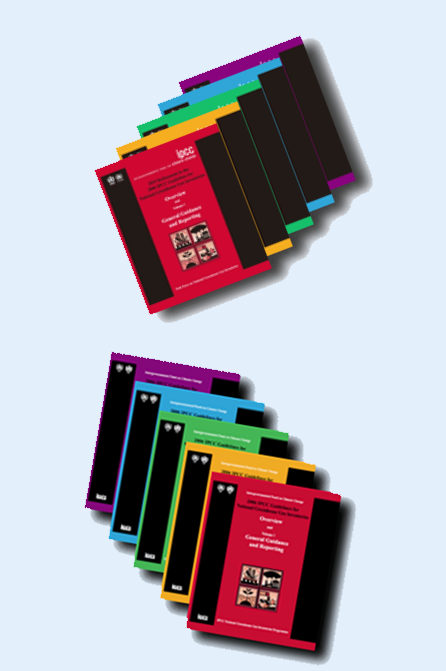 1)  Strengthening/testing emission estimation techniques using EO data
Build mutual understanding of the current strengths/weaknesses of estimates based on EO data


2)  Strengthening/testing IPCC GLs
Validating / improving IPCC default factors with EO data
Two pathways to improve inventories through the IPCC
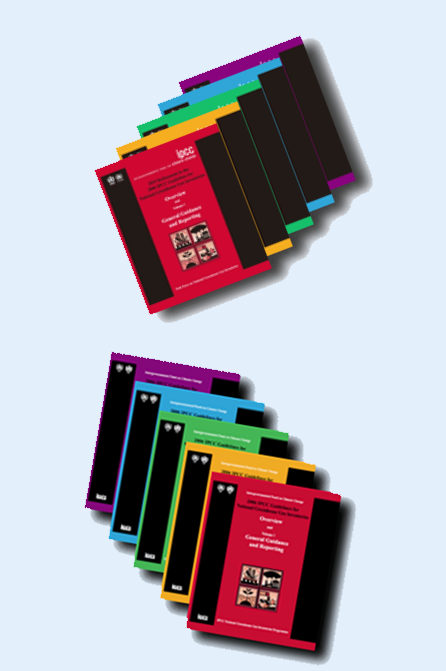 1)  Strengthening/testing emission estimation techniques using EO data
Build mutual understanding of the current strengths/weaknesses of estimates based on EO data
Targeting an IPCC expert workshop
Building confidence in EO data among the inventory community
Maybe methane…. 
2)  Strengthening/testing IPCC GLs
Validating / improving IPCC default factors with EO data
IPCC TFI would be open to EO community becoming data suppliers to support the IPCC TFI Database of emission factors and emission measurements
One possible avenue leading to future IPCC GLs refinements
Enhancing IPCC-TFI – CEOS co-operation……
CONTACT:  nggip-tsu@iges.or.jp
IPCC TFI Technical Support Unit